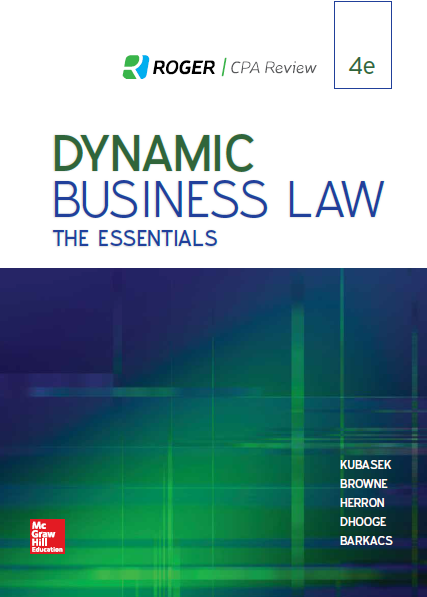 Chapter 20
Agency and Liability to Third Parties
1
© 2019 McGraw-Hill Education. All rights reserved. Authorized only for instructor use in the classroom. No reproduction or further distribution permitted without the prior written consent of McGraw-Hill Education.
[Speaker Notes: Chapter 20: Agency and Liability to Third Parties]
Concept of Agency
Agency is a consensual relationship between a principal and an agent. The agent is authorized to act on behalf of the principal and is subject to the principal’s control. Agency is a fiduciary relationship.
2
[Speaker Notes: An agency represents the relationship between a principal and an agent.  An agent is a party authorized to act for or on behalf of a principal, while a principal is the party who hires the agent for representation.  A “fiduciary” has the duty to act primarily for another person’s benefit.]
Agency Law
Agency law is primarily state common law, although there are some statutes that arise in agency situations. The Restatement 2d of Agency is a valuable reference on agency law.
3
Agency Terminology
An agent is a party who has the authority to act on behalf of and can bind or act on behalf of a principal.
A principal is the party that an agent’s authority can bind or on whose behalf n agent can act.
A fiduciary is a person who has a duty to act primarily for another person’s benefit. An agent is a fiduciary.
4
Creation of Agency Relationships
Type of Agency
Expressed Agency.
Implied Agency.
Agency by Estoppel.
Agency by Ratification.
How Created
Formed by making a written or oral agreement.
Formed by implication through the conduct of the parties.
Formed when a principal leads someone to believe another individual is his agent, but the principal has no agreement with the presumed agent.
Exists when an individual misrepresents himself as the agent of another but the principal accepts or ratifies the act.
5
Requirements for “Agency By Ratification”
Individual must misrepresent himself/herself as agent for another party.
Principal must accept/ratify the unauthorized act.
Principal must have complete knowledge of all material facts regarding the contract.
Principal must ratify the entirety of the agent’s act.
6
[Speaker Notes: For an “agency by ratification” to have legal effect, the individual must misrepresent himself or herself as agent for another party, the principal must accept or ratify the unauthorized act, the principal must have complete knowledge of all material facts regarding the contract, and the principal must ratify the entirety of the agent’s act.]
Types of Agency Relationships
Principal-Agent Relationship: Employer hires employee to enter into contracts on behalf of employer; parties have agreed that agent will have power to bind principal in contract.
Employer-Employee Relationship: Employer hires employee to perform certain tasks; employer has right to begin underline control end underline conduct of employees.
Employer-Independent Contractor Relationship:  Employer hires persons (other than employee) to conduct some sort of task; employer has begin underline no control end underline over details of conduct of independent contractor.
7
[Speaker Notes: An agency relationship is a fiduciary relationship (or a relationship of trust) in which an agent acts on behalf of a principal.  In a principal-agent relationship, an employer hires an employee to enter into contracts on behalf of the employer, and the parties have agreed that the agent will have the power to bind the principal in contract.  In an employer-employee relationship, an employer hires an employee to perform certain tasks, and the employer has the right to control the conduct of the employee.  In an employer-independent contractor relationship, an employer hires persons (other than employees) to perform certain tasks, and the employer has no control over the independent contractors’ performance of the work.]
Employee or Independent Contractor?
Does worker engage in distinct occupation/independently established business?
Is work done under employer’s supervision, or does specialist without supervision complete the work?
Does employer supply the tools?
What skill is required for the occupation?
What is the length of time for which worker employed?
Is worker a regular part of the employer’s business?
How is worker paid?
8
[Speaker Notes: In order to determine whether a worker is an employee or an independent contractor, the following questions must be addressed:  Does the worker engage in a distinct occupation or operate an independently-established business? Is the work done under the employer’s supervision, or does the specialist complete the work without supervision? Does the employer supply the tools used in performance of the work? What degree of skill is required for the occupation? For what length of time is the worker employed? Is the worker a regular part of the employer’s business? How is the worker paid?]
Principal’s Duties To Agent
Compensation.
Reimbursement and Indemnification.
Cooperation.
Safe Working Conditions.
9
[Speaker Notes: The principal’s duties to an agent include the obligations of compensation, reimbursement, indemnification, cooperation, and the provision of safe working conditions.]
Agent’s Duties To Principal
Loyalty.
Notification.
Performance.
Obedience.
Accounting.
10
[Speaker Notes: The agent’s duties to a principal include the obligations of loyalty, notification, performance, obedience, and accounting.]
Principal’s Rights and Remedies Against Agent
Constructive Trust.
Avoidance.
Indemnification.
11
[Speaker Notes: A principal’s rights and remedies against an agent include the imposition of a “constructive trust,” contract avoidance, and a request for indemnification.]
Agent’s Rights and Remedies Against Principal
Tort and Contract Remedies.
Demand for an Accounting.
Specific Performance.
12
[Speaker Notes: An agent’s rights and remedies against a principal include tort and contract remedies, the demand for an accounting, and a request for specific performance.]
Authority of the Agent: The Link to the Principal’s Liability
13
[Speaker Notes: Authority of the Agent:  The Link to the Principal’s Liability]
Authority of Agent and Liability of Principal
Express Authority: Principal explicitly instructed agent to perform act.
Implied Authority: Relationship inferred from actions/conduct of parties; authority inferred from nature of relationship.
Apparent Authority and Estoppel: Third party reasonably believes (based on actions of principal) that agency relationship exists between principal and another individual.
14
[Speaker Notes: If a principal explicitly instructs an agent to perform an act, the agent acts with “express” authority.  “Implied” authority is a principal-agent relationship inferred from the actions or conduct of the parties; with implied authority, authority is inferred from the nature of the relationship.  With “apparent” authority, a third party reasonably believes, based on the actions of the principal, that an agency relationship exists between the principal and another individual.]
Contractual Liability of Principal and Agent for Authorized Agent Acts
“Authorized” Acts: Agent acts within scope of agent’s authority; 
Classification of Principal: Must be classified as either disclosed, partially disclosed, or undisclosed.
Disclosed Principal—Agent not liable, principal liable.
Partially Disclosed Principal—Agent possibly liable, principal liable.
Undisclosed Principal—Agent liable, principal liable.
15
[Speaker Notes: The contractual liability of a principal and an agent for authorized agency actions depends upon the extent to which the existence of the principal is disclosed.  If an agent acts within the scope of his or her authority, the agent’s act is “authorized.”  If the principal is disclosed in the course of an authorized agency action, the agent not liable, while the principal is liable; if the principal is partially disclosed, the agent is possibly liable, and the principal is liable.  Finally, if a principal is undisclosed, both the agent and the principal are liable.]
Contractual Liability of Principal and Agent for Unauthorized Agent Acts
“Unauthorized” Acts: Acts that go beyond scope of agent’s authority.
Third Party Reasonably Believes Agent Has Authority:
Agent liable.
Principal not liable.
Third Party Believes Agent Mistaken About His/Her Authority:
Agent not liable.
Principal not liable.
16
[Speaker Notes: An “unauthorized” agency action is an act that exceeds the scope of the agent’s authority.  If a third party reasonably believes the agent has authority, the agent is liable, although the principal is not liable.  If a third party believes the agent is mistaken about his or her authority, both the agent and the principal are not liable.]
Tort Liability and the Agency Relationship
Agent’s Tortious Conduct—Principle directly responsible if:
Principal directs agent to commit tortious act; or,
Principal fails to provide proper instruments, tools, or adequate instructions.
Agent Misrepresentation—If agent misrepresents himself/herself to third party, principal may be tortiously liable for agent’s misrepresentation.
Respondeat Superior—Principal/employer liable if employee wrongfully injures third party (not because he/she personally at fault, but because he/she negligently hired agent).
17
[Speaker Notes: A principal is responsible for an agent’s tortious conduct if the principal directs the agent to commit the tortious act, or if the principal fails to provide proper instruments, tools, or adequate instructions for performance of agency responsibilities.  If an agent misrepresents himself or herself to a third party, the principal may be tortiously liable for the agent’s misrepresentation.  Under the doctrine of “respondeat superior,” a principal-employer is liable if the employee wrongfully injures a third party, not because the principal is personally at fault, but because he or she negligently hired the agent.]
Questions Regarding “Course and Scope” of Employment
Did employer authorize employee’s act?
Did act occur within time and space limits of employment?
Was act performed (at least in part) on behalf of employer?
To what extent were employer’s interests advanced by act?
To what extent were private interests of employee involved?
Did employer provide the means by which act occurred?
Did employee use force that employer did not expect?
Did employer know that act would involve commission of serious crime?
18
[Speaker Notes: Important questions regarding “course and scope” of employment include:  Did the employer authorize the employee’s act? Did the act occur within the time and space limitations of employment? Was the act performed (at least in part) on behalf of the employer? To what extent were the employer’s interests advanced by the act? To what extent were the private interests of the employee involved? Did the employer provide the means by which the act occurred? Did the employee use force that the employer did not expect? Finally, did the employer know that the act would involve the commission of a serious crime?]
Principal’s Liability and the Independent Contractor
General Rule: Under the doctrine of “respondeat superior” the individual who hires an independent contractor is not liable for the independent contractor’s tortious actions begin underline unless end underline the contractor is hired to engage in hazardous activities.
19
[Speaker Notes: Generally, an individual who hires an independent contractor is not liable for the independent contractor’s tortious actions under the doctrine of “respondeat superior,” unless the independent contractor engages in hazardous activities.]
Termination of the Agency Relationship
20
[Speaker Notes: Termination of the Agency Relationship]
Notice of Termination of Agency Relationship
Actual Notice: Third parties directly informed (orally or in writing) that agency terminated.
Constructive Notice: Newspaper publication.
21
[Speaker Notes: Notice of termination of an agency relationship can be given in two general forms: actual or constructive. “Actual” notice of termination is given when third parties are directly informed, orally or in writing, that an agency agreement has terminated. Actual notice must be given to third parties who have had business interactions with the agent. Also, when the agent’s authority was granted in writing, actual notice must be given in writing. Parties not directly related to an agency agreement may receive “constructive” notice, which is how notice of termination of an agency agreement is generally announced. Constructive notice is most frequently delivered through publication in a generally circulating newspaper for the area where the agency agreement existed.]
Termination of Agency Relationship 1
Termination by Acts of Parties
Lapse of Time.
Fulfillment of Purpose.
Occurrence of Specific Event.
Mutual Agreement.
Revocation of Authority.
Renunciation by Agent.
Agency Coupled with an Interest.
22
[Speaker Notes: Termination of an agency relationship through actions of the parties include lapse of time, fulfillment of the agency’s purpose, occurrence of a specific event, mutual agreement, revocation of the agent’s authority, renunciation by the agent, or through an agency coupled with an interest.]
Agency Coupled with an Interest
An agency coupled with an interest is an irrevocable agency. It occurs where the agent has a security interest in the subject matter of the agency. For example, if the principal wants to sell a house and the agent holds a mortgage on it, the agency is coupled with an interest and cannot be revoked.
23
[Speaker Notes: An agency coupled with an interest is a special kind of agency relationship. Unlike regular agency agreements, an agency coupled with an interest is created for the agent’s benefit, not the principal’s. Given that the agent is the one who benefits, an agency coupled with an interest is also known as power given as security. Because the agency arrangement is created to benefit the agent, the principal may not terminate the relationship. Rather, the agency relationship is terminated when an event occurs that discharges the principal’s obligation.]
Termination of Agency Relationship 2
Termination by Operation of Law
Death (Of either principal or agent).
Insanity (Of either principal or agent).
Bankruptcy (Of either principal or agent).
Change in Circumstances.
Change in Law.
Impossibility of Performance.
Disloyalty of Agent.
24
[Speaker Notes: Termination of an agency relationship by operation of law can occur through the death, insanity, or bankruptcy of either the principal or the agent, a change in circumstances or law, impossibility of performance, or disloyalty of the agent.]
Question for Discussion 1
Under the European Union laws agents generally have more rights than under the U.S. laws. Should the U.S. adopt the European Union’s post termination compensation policies?
25
Question for Discussion 2
Individual Indemnity Insurance hires Anna as an agent to sell its insurance policies. Anna makes her own hours, has her own office and drives her own vehicle for which she receives a monthly allowance, but she is paid strictly on commission. While hurrying to meet with a customer one day she drives a little too fast for the weather conditions and has a collision with another vehicle. The other driver sues Individual Indemnity for her injuries and for the damage to her car. Is Anna an employee or an independent contractor? Does Individual Indemnity have liability for the accident? Explain.
26
Question for Discussion 3
Sean is a salesman at the local Big Box store. He inadvertently misrepresents the specifications for a laptop computer which he sells to Tim. Tim is upset because the screen resolution is not as sharp as promised. He sues Big Box for breach of an express warranty. Is Big Box liable for Sean’s misrepresentation? Explain.
27
Question for Discussion 4
Andy authorizes Bill to sell his eighty acres of farm land for $1,500 an acre. After the written agency agreement is signed by both parties, a vein of sapphire gemstones is discovered on the neighboring land and geologists believe it may extend on to Andy’s land also. How does this affect the agency agreement? What if only one of the parties knows about the gemstones?
28